RUTA DE TRABAJO(CIENCIAS NATURALES)
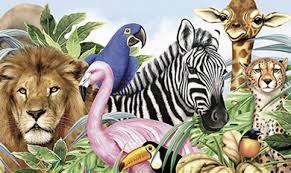 1º BÁSICO
SEMANA 07 AL 11 JUNIO
EVALUACIÓN FINAL DE CIENCIAS

VIERNES 18 DE JUNIO
DISERTACIÓN: “LOS ANIMALES Y SUS CARACTERÍSTICAS”
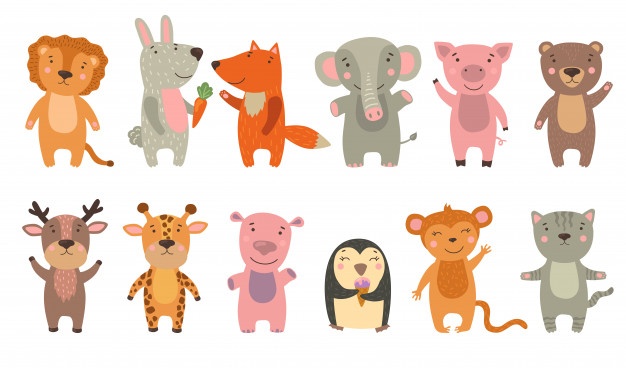 Nº 1 ES DE COLOR VERDE
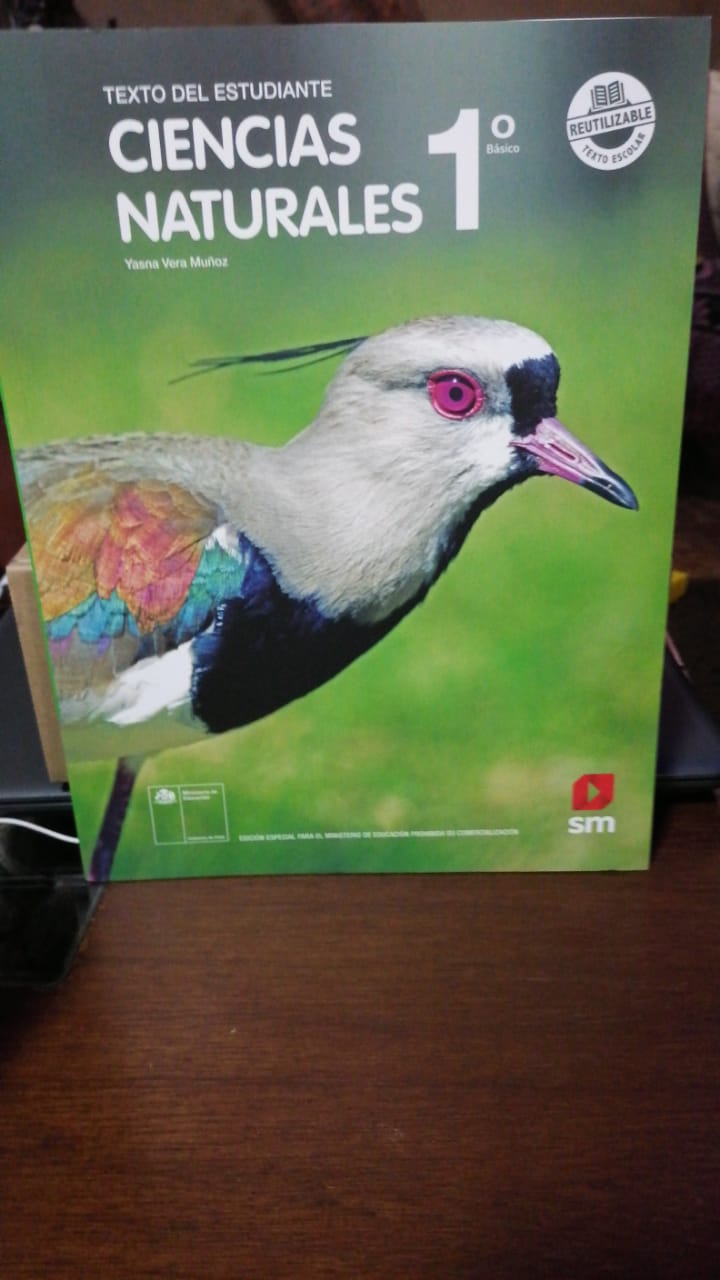 DESARROLLAREMOS LAS PÁGS. 32, 33, 
34, 36, 37 Y 38

DEL TEXTO CIENCIAS NATURALES 
(DEL MINISTERIO)
“SERES VIVOS”
¿CUÁLES SON LAS NECESIDADES BÁSICAS QUE NECESITAN TODOS LOS SERES VIVOS?
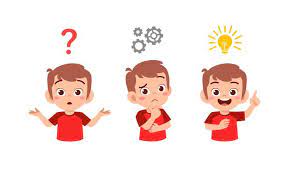 AMBIENTE
SERES VIVOS
SERES INERTES
CARACTERÍSTICAS
NECESIDADES
NACEN
AGUA
CRECEN
ALIMENTO
MUEREN
OXÍGENO
“CARÁCTERÍSTICAS SERES VIVOS”
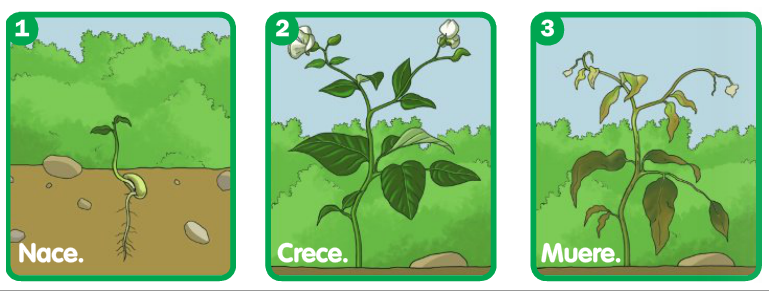 “NECESIDADES SERES VIVOS”
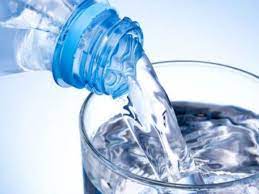 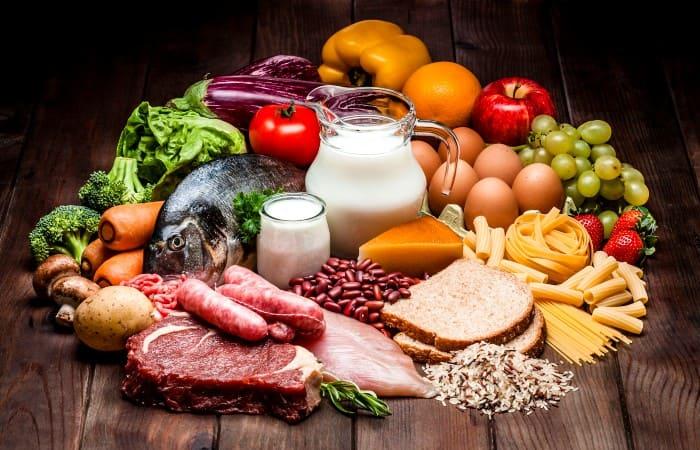 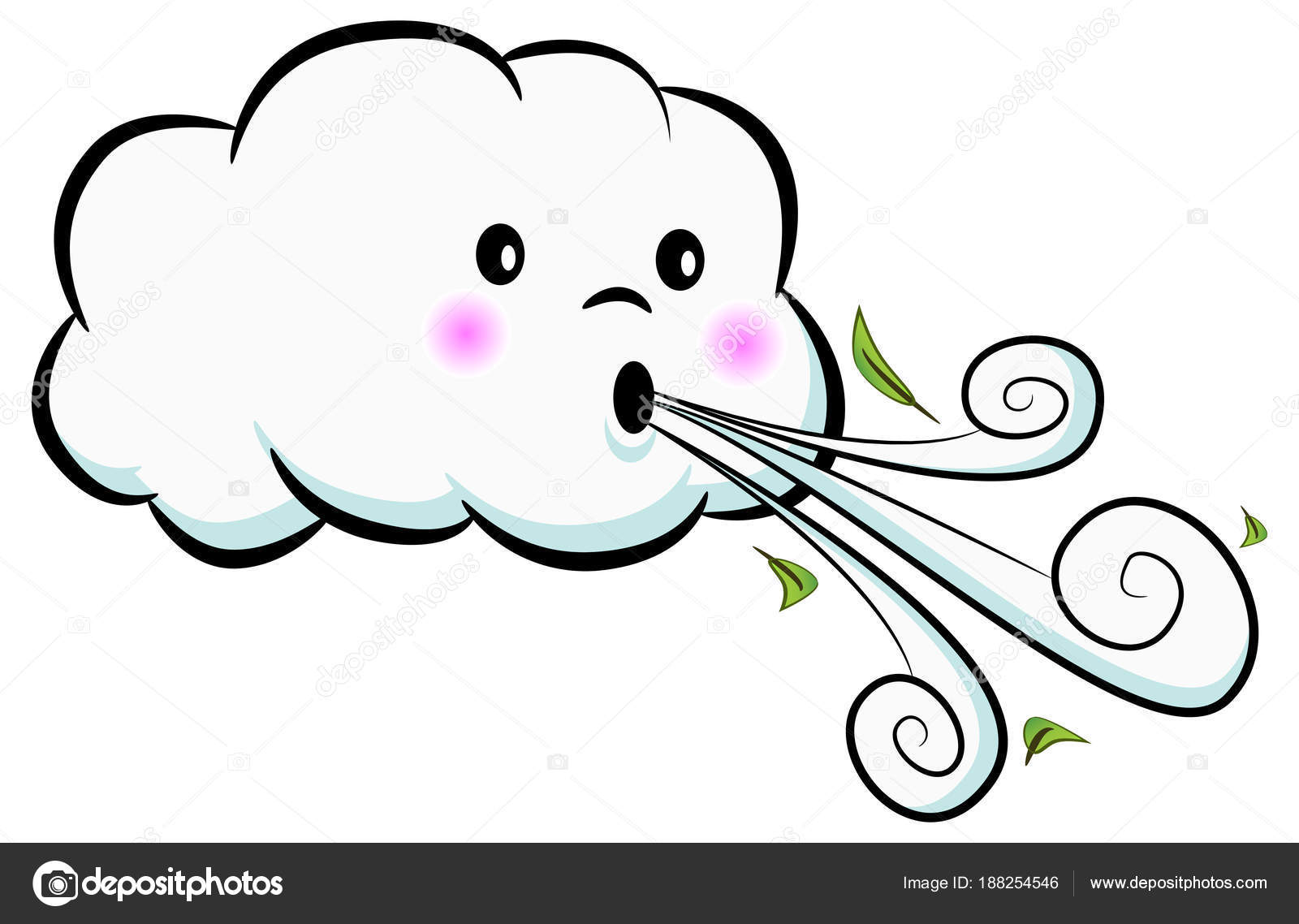 PRÓXIMO VIERNES 18-JUNIO
IMPORTANTE!!!
MATERIALES

TIERRA (APROX UN VASITO)
4 PIEDRAS PEQUEÑAS
LENTEJAS
2 RECIPIENTES DE 
PLÁSTICO O VIDRIO
ALGODÓN
AGUA
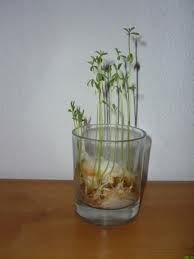 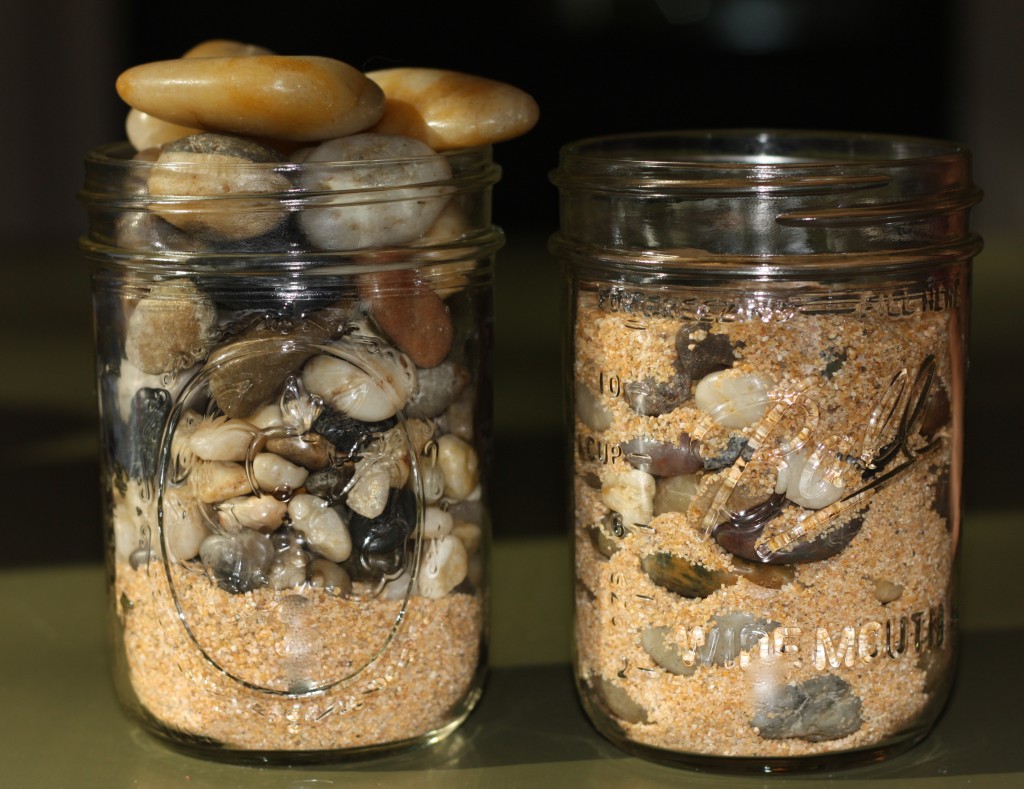 TICKETS DE SALIDA
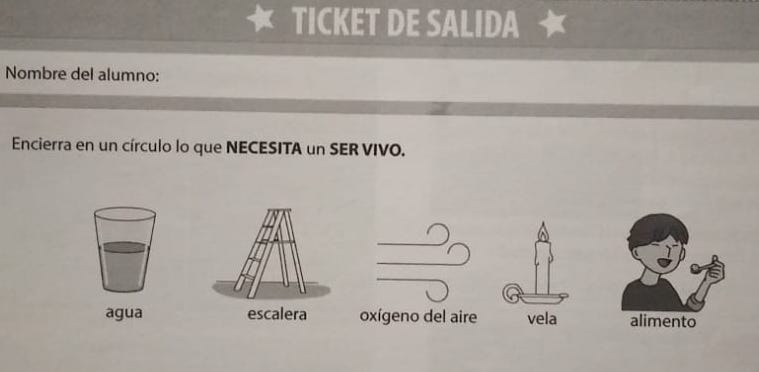 FECHA MÁXIMA DE ENTREGA: DOMINGO 13 DE JUNIO